《神经网络与深度学习》
无监督学习
https://nndl.github.io/
无监督学习（ Unsupervised Learning ）
为什么要无监督学习？
大脑有大约1014个突触，我们只能活大约109秒。所以我们有比数据更多的参数。
这启发了我们必须进行大量无监督学习的想法，因为感知输入（包括本体感受）是我们可以获得每秒
105维约束的唯一途径。

-- Geoffrey Hinton, 2014 AMA on Reddit
典型的无监督学习问题
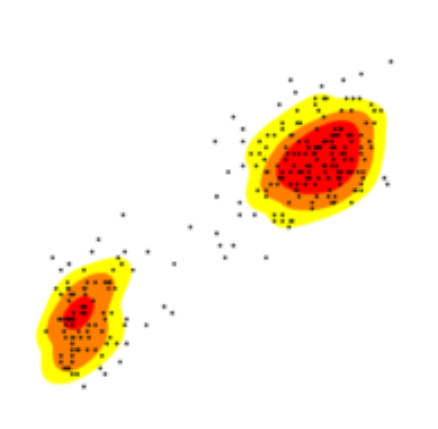 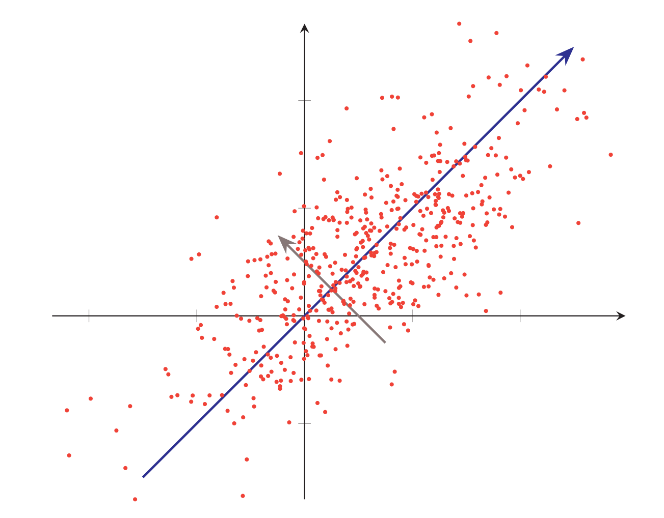 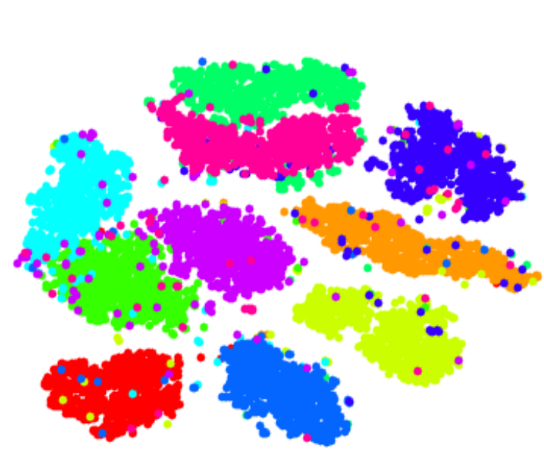 无监督特征学习
密度估计
聚类
无监督特征学习
主成份分析（Principal Component Analysis，PCA）
一种最常用的数据降维方法，使得在转换后的空间中数据的方差最大
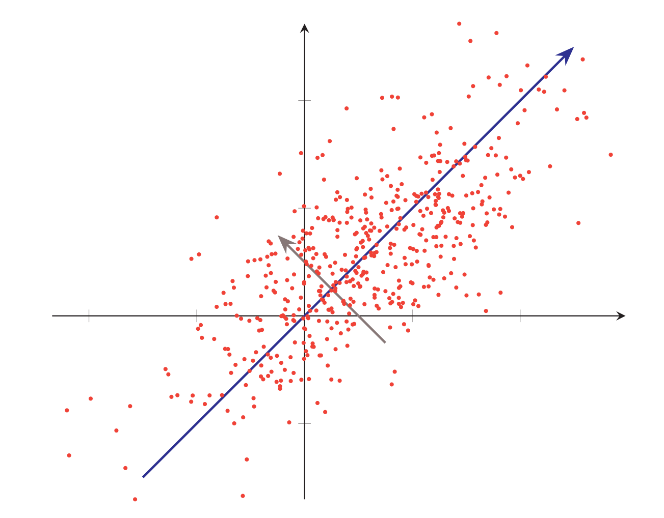 稀疏编码（Sparse Coding）
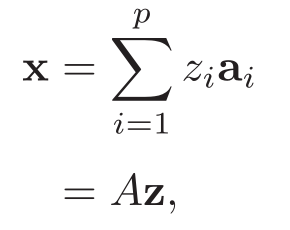 字典（dictionary）
编码（encoding）
完备性
如果p个基向量刚好可以支撑p维的欧氏空间，则这p个基向量是完备的。
如果p个基向量可以支撑d维的欧氏空间，并且p > d，则这p个基向量是过完备的，冗余的。

稀疏编码
找到一组“超完备”的基向量（即p > d）来进行编码。
稀疏编码
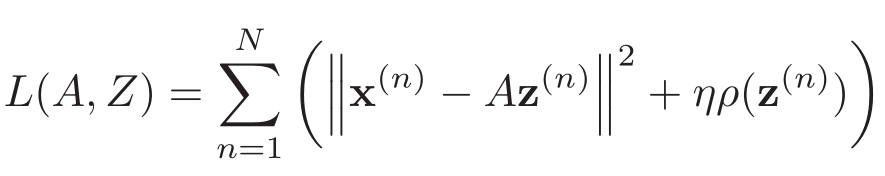 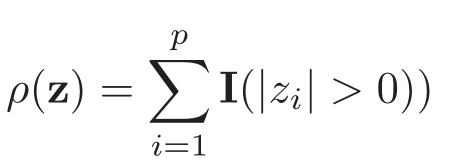 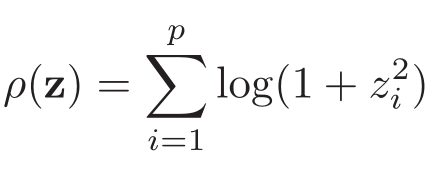 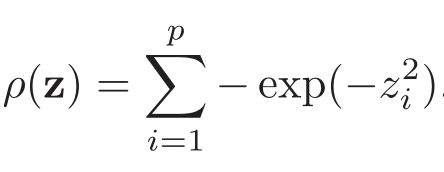 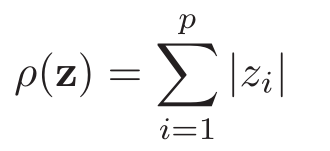 训练过程
稀疏编码的训练过程一般用交替优化的方法进行。
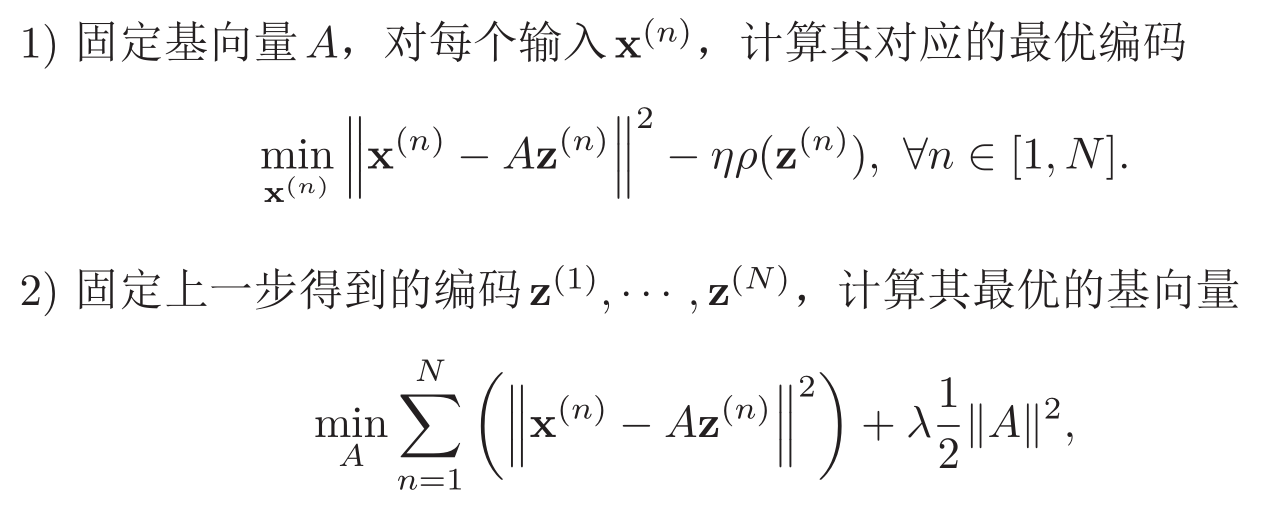 稀疏编码的优点
计算量
稀疏性带来的最大好处就是可以极大地降低计算量。
可解释性
因为稀疏编码只有少数的非零元素，相当于将一个输入样本表示为少数几个相关的特征。这样我们可以更好地描述其特征，并易于理解。
特征选择
稀疏性带来的另外一个好处是可以实现特征的自动选择，只选择和输入样本相关的最少特征，从而可以更好地表示输入样本，降低噪声并减轻过拟合。
自编码器（ Auto-Encoder ）
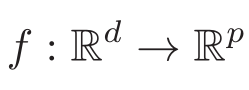 编码器（Encoder）
解码器（Decoder）

自编码器的学习目标是最小化重构错误：
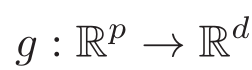 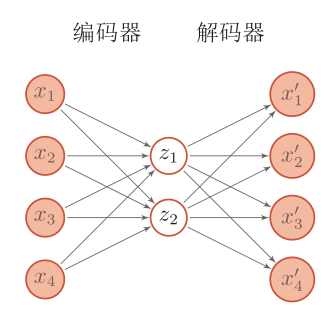 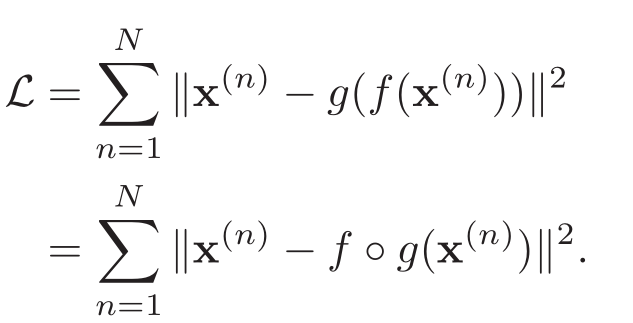 稀疏自编码器
通过给自编码器中隐藏层单元z加上稀疏性限制，自编码器可以学习到数据中一些有用的结构。
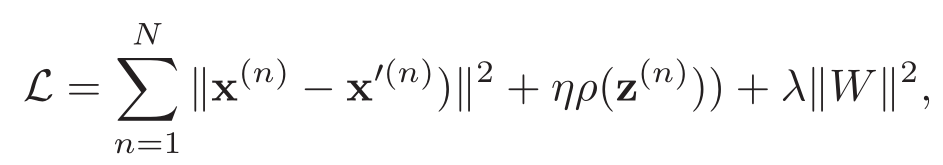 降噪自编码器
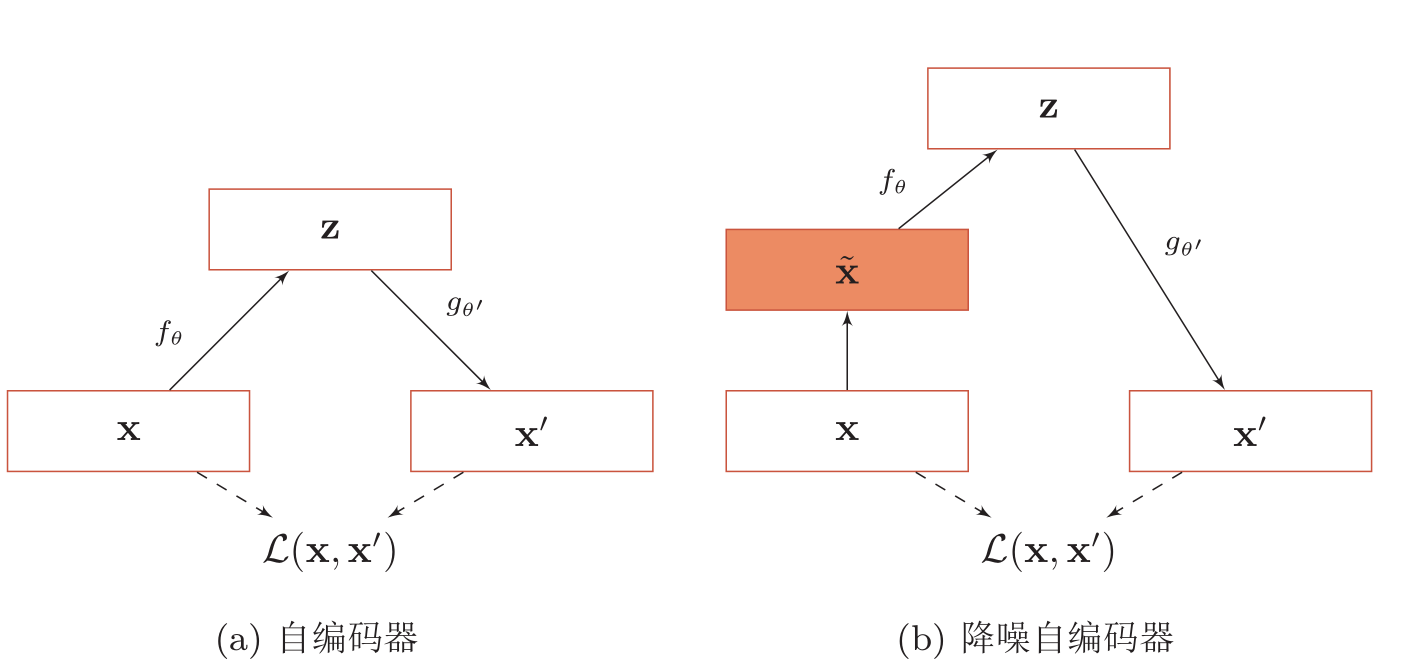 概率密度估计
密度估计
密度估计方法可以分为两类
参数密度估计（Parametric Density Estimation）是根据先验知识假设随机变量服从某种分布，然后通过训练样本来估计分布的参数。
非参数密度估计（Nonparametric Density Estimation）是不假设数据服从某种分布，通过将样本空间划分为不同的区域并估计每个区域的概率来近似数据的概率密度函数。
参数密度估计
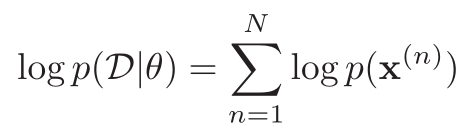 参数密度估计一般存在以下问题
模型选择问题
如何选择数据分布的密度函数？
实际数据的分布往往是非常复杂的，而不是简单的正态分布或多项分布。
不可观测变量问题
即我们用来训练的样本只包含部分的可观测变量，还有一些非常关键的变量是无法观测的，这导致我们很难准确估计数据的真实分布。
维度灾难问题
高维数据的参数估计十分困难
随着维度的增加，估计参数所需要的样本数量指数增加。在样本不足时会出现过拟合。
非参密度估计
非参密度估计
非参数密度估计（Nonparametric Density Estimation）是不假设数据服从某种分布，通过将样本空间划分为不同的区域并估计每个区域的概率来近似数据的概率密度函数。
非参密度估计
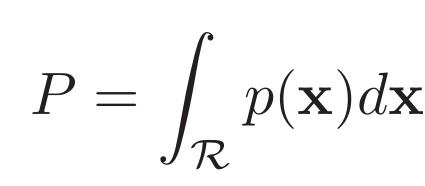 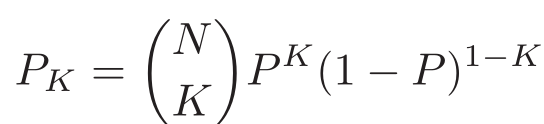 非参密度估计
当N 非常大时，我们可以近似认为


假设区域R足够小，其内部的概率密度是相同的，则有


结合上述两个公式，得到
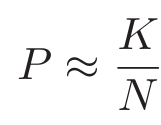 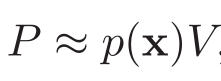 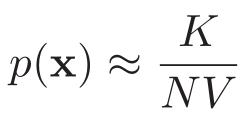 直方图方法（Histogram Method）
一种非常直观的估计连续变量密度函数的方法，可以表示为一种柱状图。
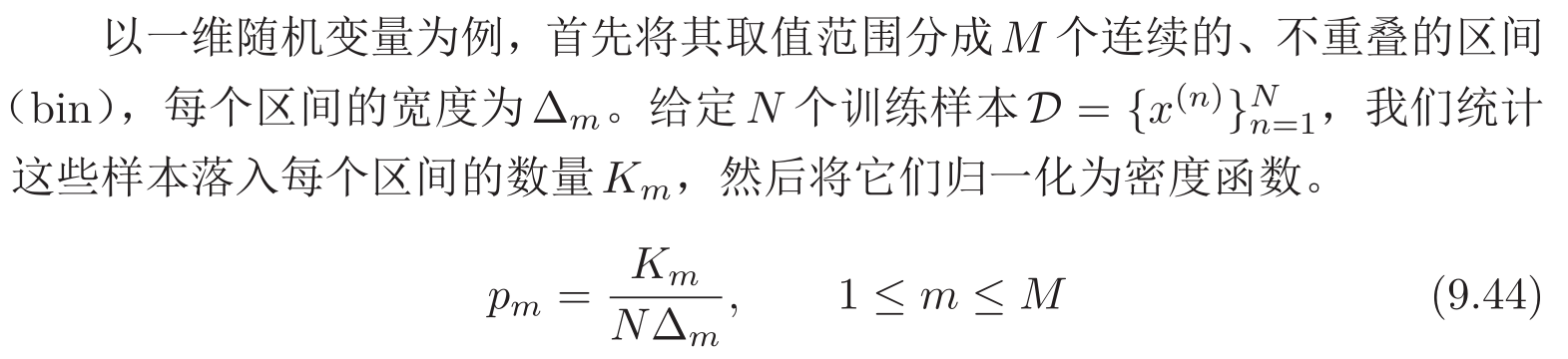 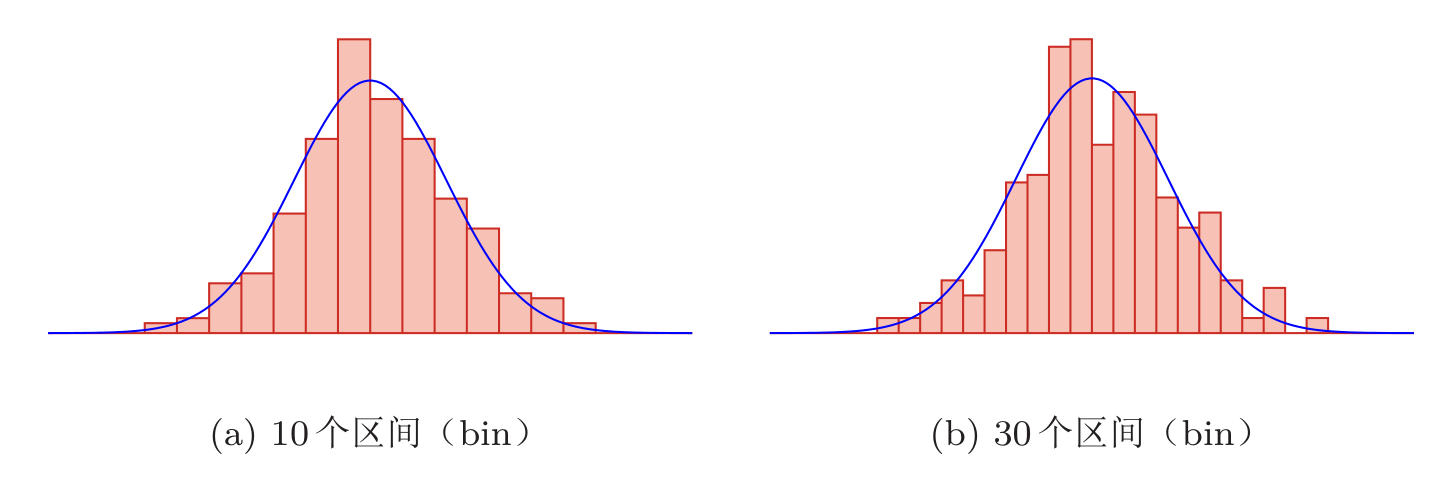 核密度估计（Kernel Density Estimation）
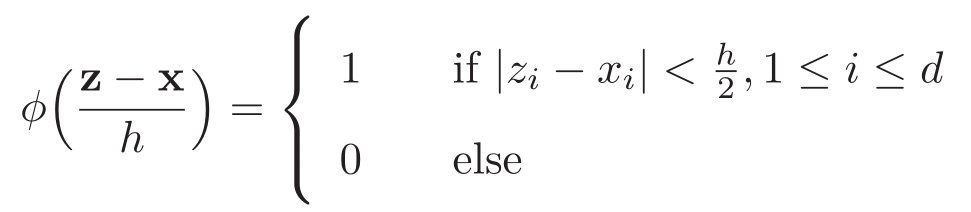 核密度估计
[Speaker Notes: 除了超立方体的核函数之外，我们还可以选择更加平滑的核函数，比如高
斯核函数]
K近邻方法
核密度估计方法中的核宽度是固定的，因此同一个宽度可能对高密度的区域过大，而对低密度区域过小。
一种更灵活的方式是设置一种可变宽度的区域，并使得落入每个区域中样本数量为固定的K。
要估计点x的密度，首先找到一个以x为中心的球体，使得落入球体的样本数量为K，就可以计算出点x的密度。
https://nndl.github.io/